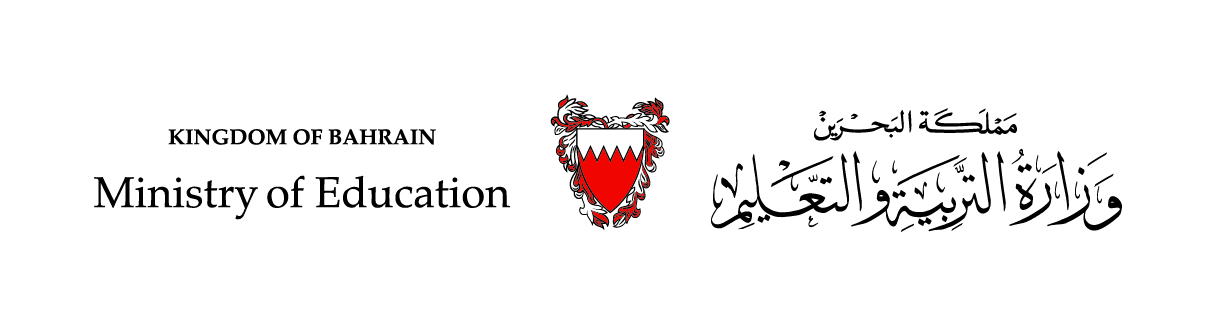 عِلْمُ اللهِ تعالى
التربية الإسلاميةالصف الثالث الابتدائي
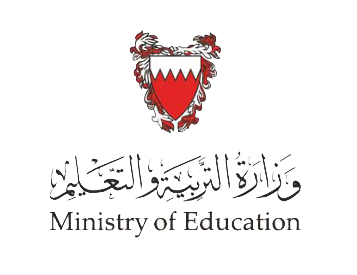 كوِّن جملة من خلال الحروف الآتية المرتبطة بالرموز:
م
ع
ا
ل
ل
ل
هـ
علم الله
أتعلم اليوم
الفرق بين علم الله تعالى وعلم الإنسان
وزارة التربية والتعليم – 2020م
من الأشياء الدَّالة على علم الله
1- خَلقَ اللهُ تعالى السماواتِ. فهو الذي يعلمُ ما فيها من مخلوقاتٍ مثلُ: النُّجوم والكواكب والملائكة وغيرها.
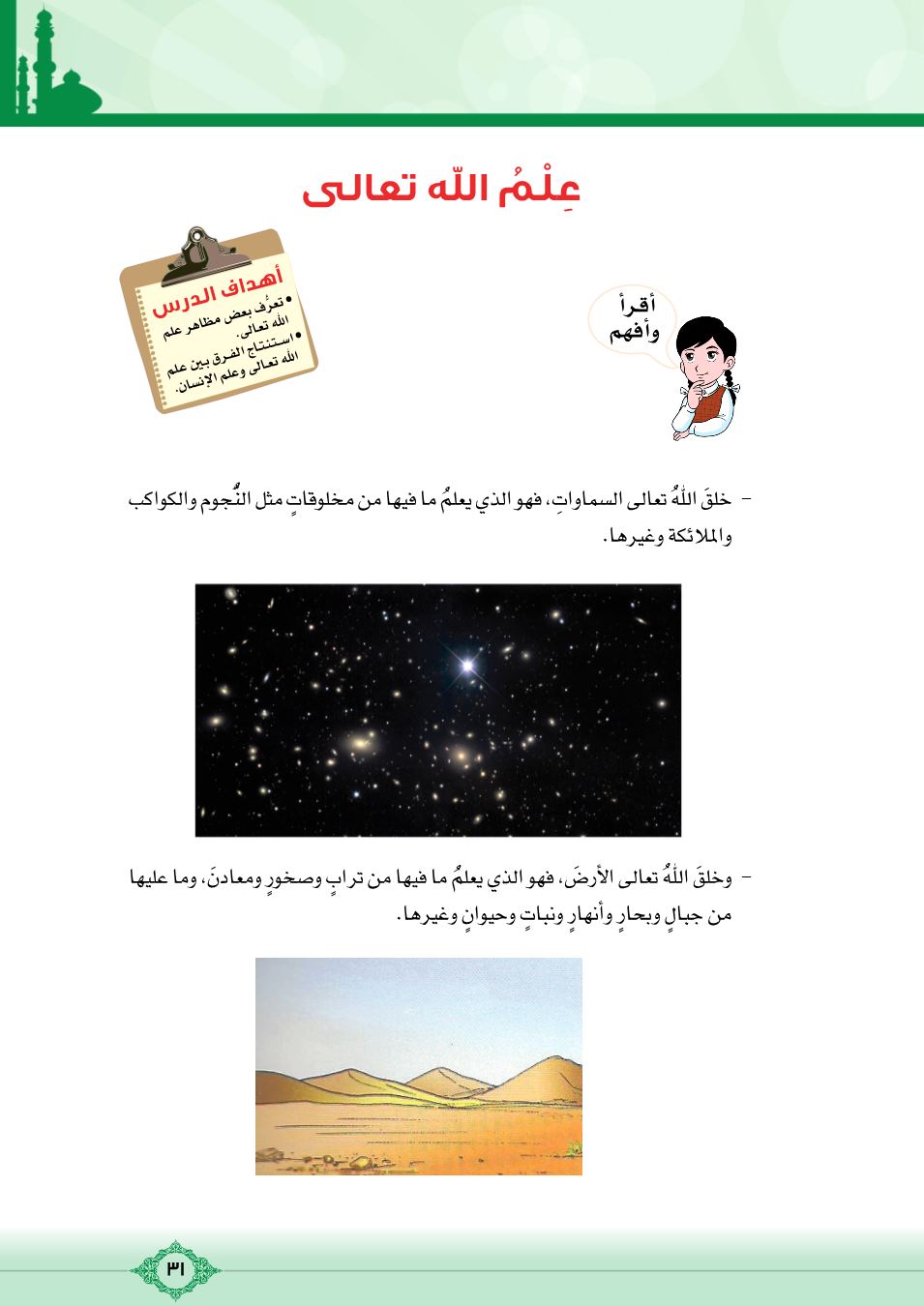 وزارة التربية والتعليم – 2020م
من الأشياء الدَّالة على علم الله
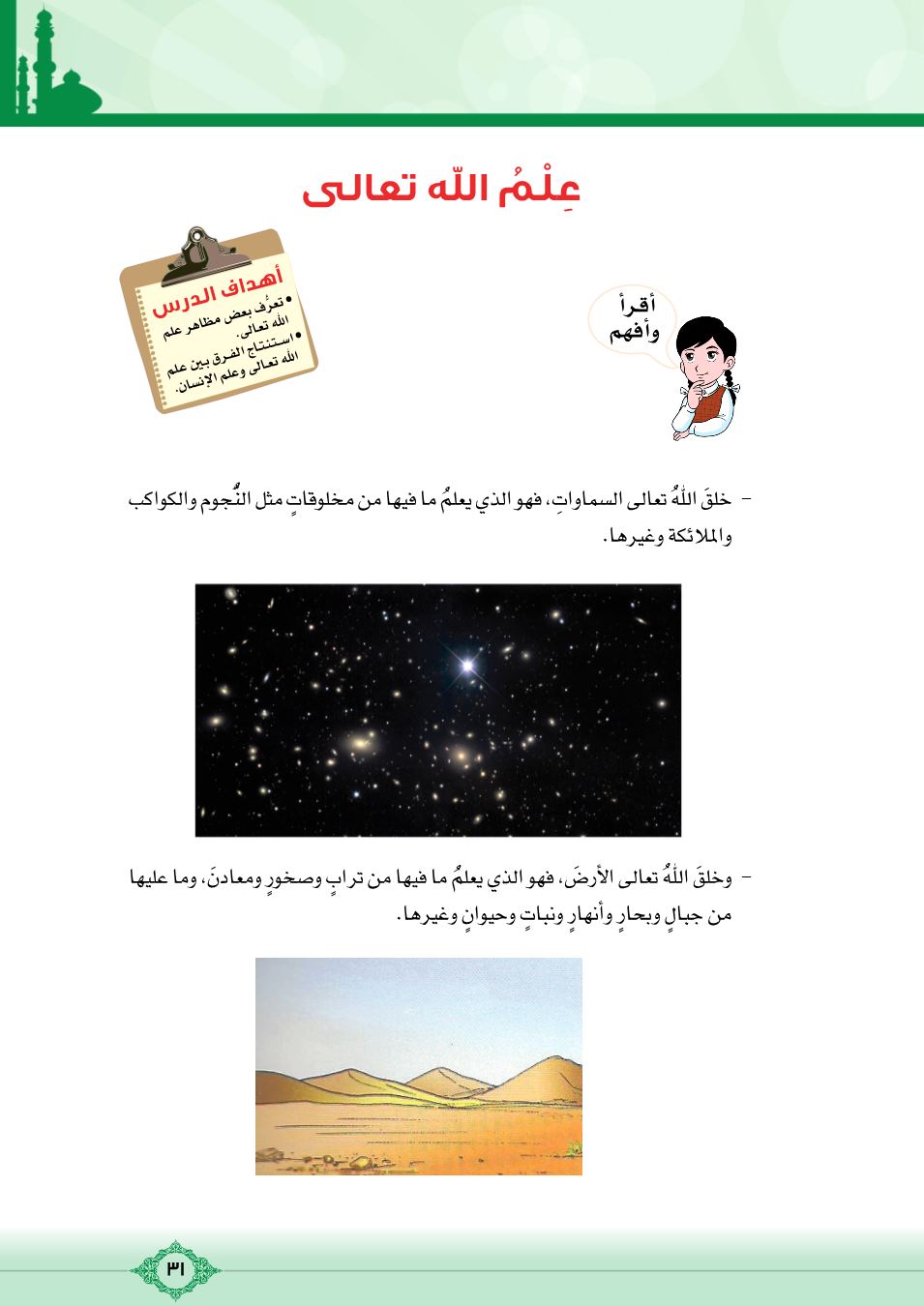 2- خلقَ اللهُ تعالى الأرضَ، فهو الذي يَعلمُ ما فيها من ترابٍ وصخورٍ ومعادنَ، وما عليها من جبالٍ وبحارٍ وأنهارٍ ونباتٍ وحيوانٍ وغيرها.
وزارة التربية والتعليم – 2020م
من الأشياء الدَّالة على علم الله
3- خَلقَ اللهُ تعالى الإنسانَ، فهو الذي يَعلمُ رِزْقَه، وما يَصدرُ عنه من أقوالٍ وأفعالٍ. ويَعلمُ وقتَ موتِه، وكذلك إن كانَ مِنْ أهْلِ السَّعَادةِ فيدخلُ الجنةَ، أو كان من أهلِ الشقَاوةِ فيدخلُ النارَ.
4- عِلْمُ اللهِ تعالى واسِعٌ شَامِلٌ. فهو سبحانه وتعالى يَعْلمُ الأمورَ الظاهرةِ والأمورَ الخفيةِ التي لا يعلمها الناسُ.
5- أنْعَمَ اللهُ تعالى على الإنْسَانِ بالعقلِ؛ ليتعلمَ ما ينفَعُه.
وزارة التربية والتعليم – 2020م
ما الفرق بين علم الله تعالى وعلم الإنسان؟
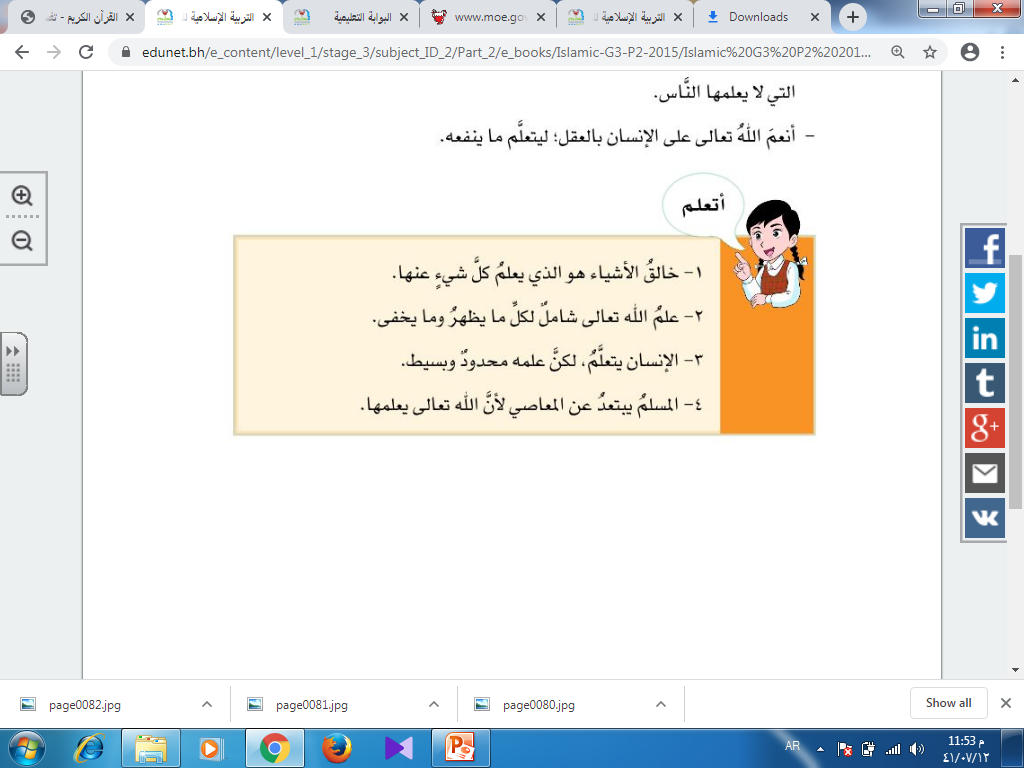 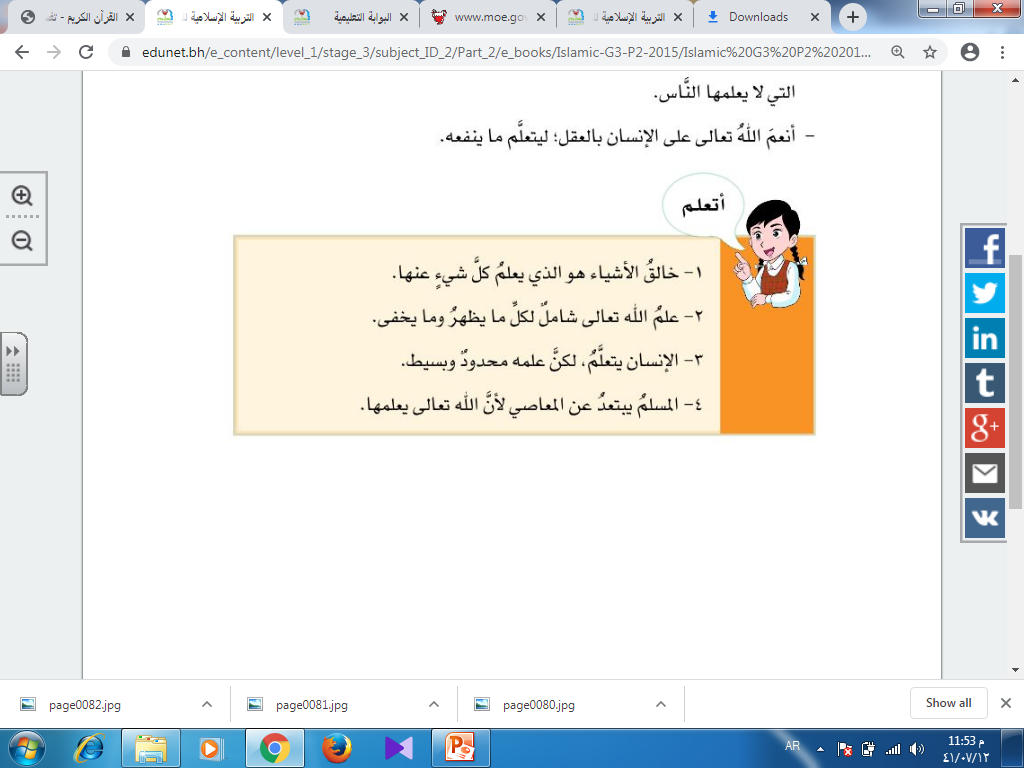 وزارة التربية والتعليم – 2020م
أختارُ الكلمةَ المناسبةَ مما يأتي لأملأ الفراغ بالعبارات:
غير محدود
العلم
أعماله
عمر
خفاياها
محدود
طلب
يشمل علم الله تعالى ظواهر الأشياء و...................
يعلم الله ..................... الإنسان ورزقه.         
حثنا الإسلام على ............. العلم.                       
علم الإنسان .......... وعلم الله تعالى ..................
يؤمن المسلم أن الله تعالى يراقبه في ...................
خفاياها
عُمْر
طلب
محدود
غير محدود
أعماله
وزارة التربية والتعليم – 2020م
اِختر الإجابة الصحيحة فيما يلي:
قول الله تعالى (يَعْلَمُ السِّرَّ وَأَخْفَى) يعني أن علم الله يشمل:
ظاهر الأمور
باطن الأمور
ظاهر الأمور وباطنها
علم الله بشؤون الإنسان يشمل:
عمره
كل شيء
رزقه
وزارة التربية والتعليم – 2020م
انتهى الدرس